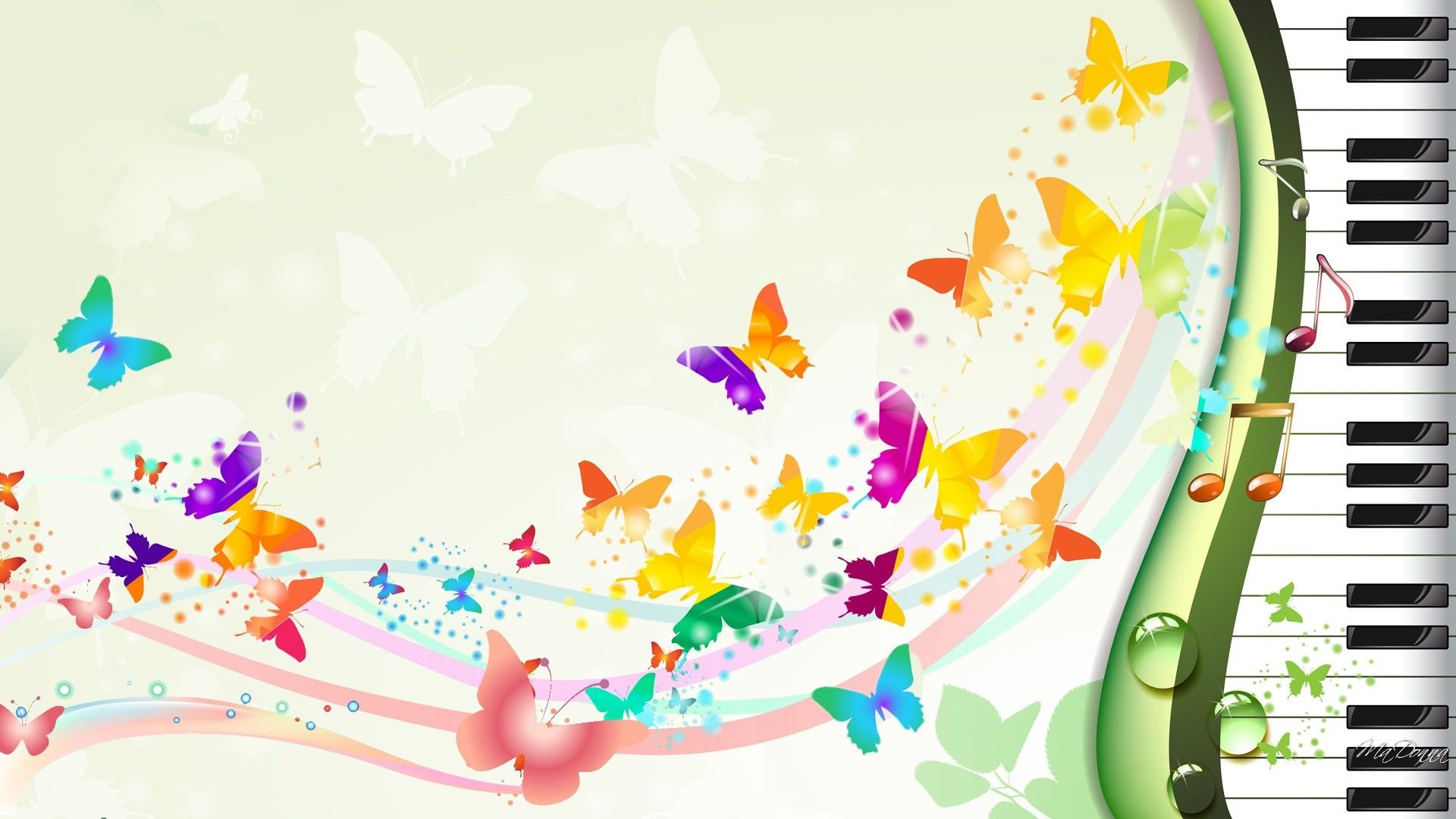 Газета для родителей, детей и педагогов МКДОУ д/с комбинированного вида №6
Музыкальные  странички
Тема номера:
Рубрика «Влияние музыки на здоровье человека»
Рубрика «Пение - уникальная дыхательная гимнастика»
Рубрика «Дыхательные упражнения игрового характера для детей 5-6 лет»
Рубрика «Всем нам весело живется!»
Выпуск 3
Март-май
2022 г.
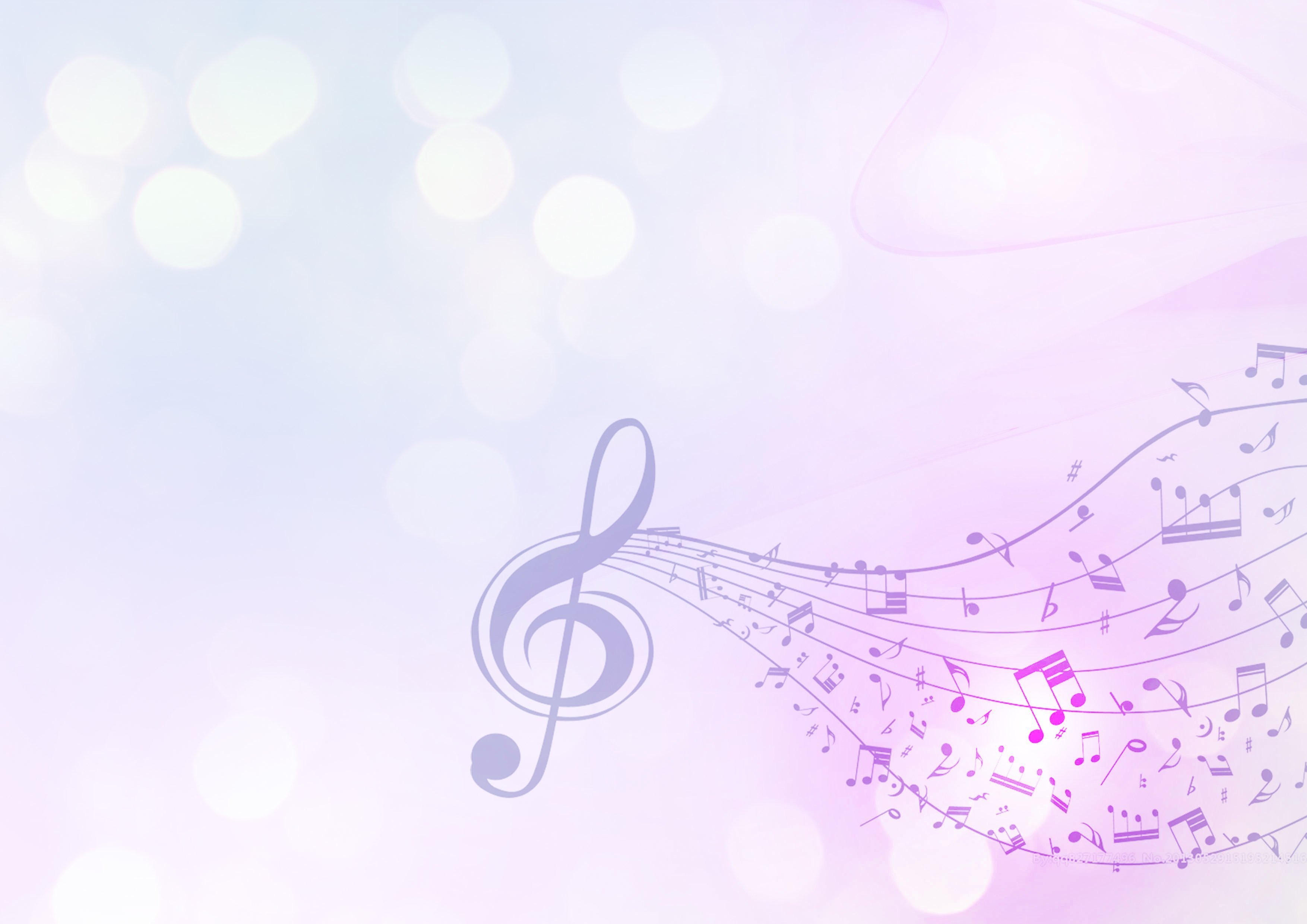 Влияние музыки на здоровье человека
Влияние музыки на здоровье человека давно всем известно. Тем более, что именно музыка из всех видов искусства является самым сильным средством воздействия на человека. 
   Почему музыка занимает в нашей жизни значительное место?
Ещё первобытные люди верили, что звук магическим образом соединяет силы неба и земли.
    Радостно на душе – сама просится на волю весёлая, бодрая песня.  Замечтался – на ум приходит мелодия неторопливая, задумчивая. А горе навалилось – ничто не выразит так, как музыка, боль и скорбь человеческую.
Древние философы Платон и Аристотель считали музыку лекарством, исцеляющим не только тело, но и душу.
    Современные исследования показали, что человеческое тело находится в постоянной музыкальной вибрации. Учёные установили, что музыка воспринимается разными зонами человеческого мозга. На основе компьютерных  томограмм , исследователи составили «музыкальную карту мозга»,  выяснилось, что аккорды в виде терции и тонического
трезвучия воспринимаются только лобными долями головного мозга, отвечающими за наши положительные эмоции.
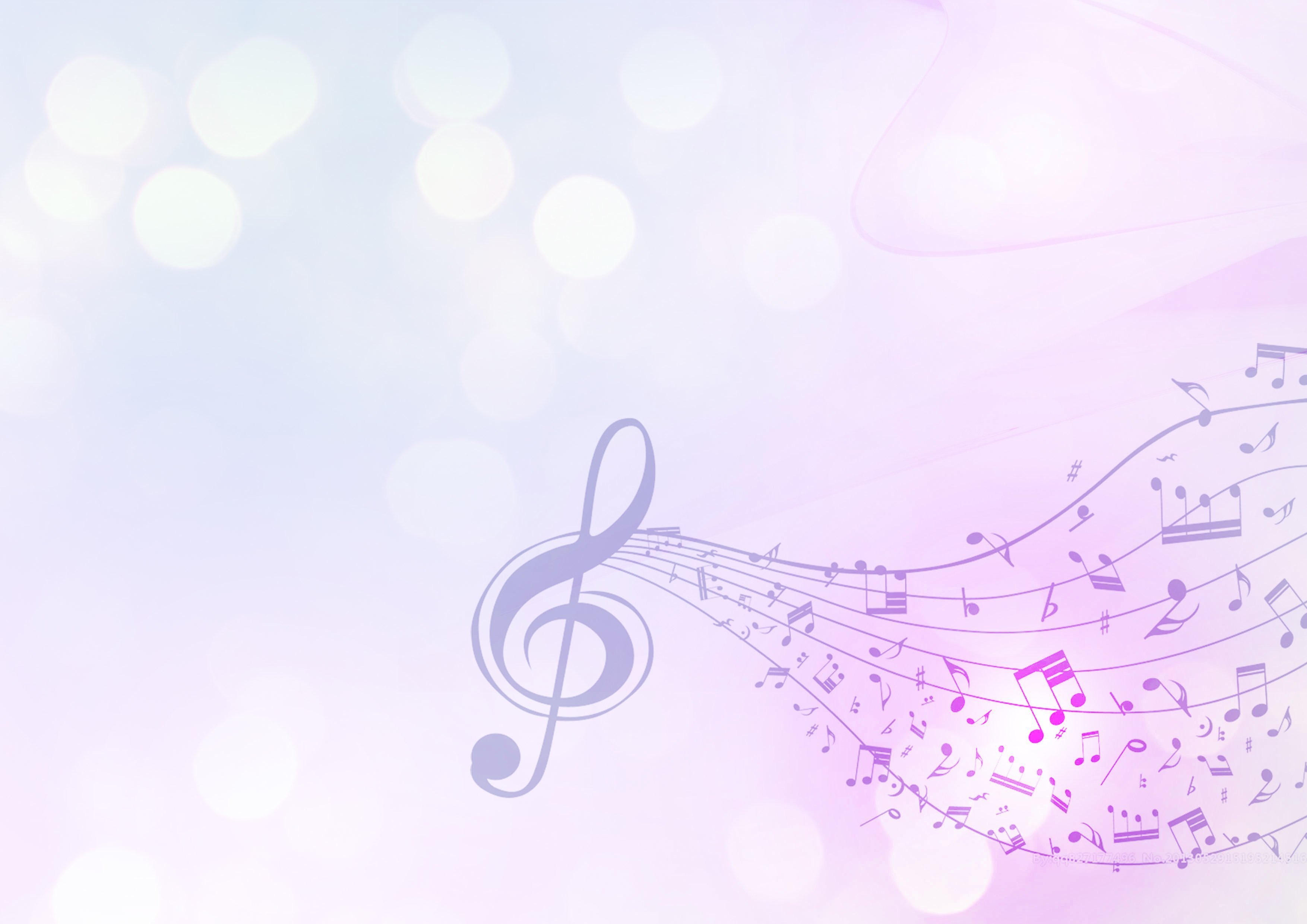 В современном мире есть такое понятие – музыкальная терапия.
Сегодня в Китае выпускают музыкальные альбомы с весьма неожиданными для европейца названиями: «Пищеварение», «Бессонница», «Мигрень». Есть также «Печень», «Лёгкие», «Сердце» и даже «Концерт для почки с оркестром». Китайцы принимают эти музыкальные произведения, как
таблетки и лекарственные травы, чтобы поправить здоровье. Подобные сборники музыки издаются в Японии.
    В Индии национальные напевы используются как профилактическое средство во многих больницах.
    А в Мадрасе  есть специальный центр по подготовке врачей –        музыкотерапевтов.  Найдены музыкальные пьесы для лечения гипертонической болезни и некоторых психических заболеваний, перед которыми традиционная медицина зачастую бессильна.
    В С-Петербурге успешно работает центр, в котором врачи-композиторы сочиняют для каждого больного  их «личную» музыку, излечивающую даже ДЦП и умственную отсталость. Большинство людей используют музыку просто интуитивно для поднятия настроения, работоспособности, улучшения самочувствия. И уж никакой отдых не обходится без музыки.
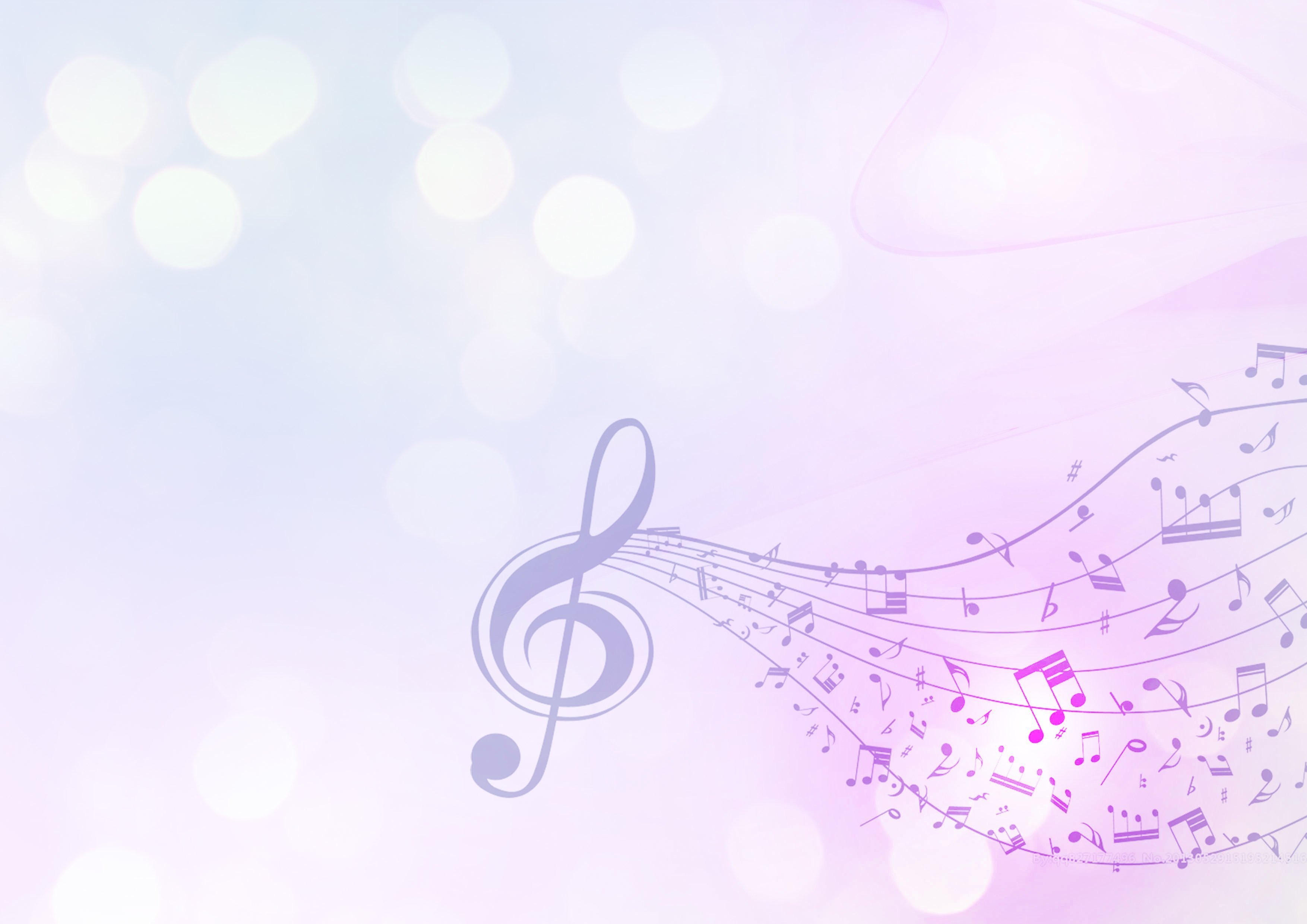 Западные учёные, проведя многочисленные исследования и эксперименты, пришли к убеждению: некоторые мелодии действительно обладают сильным терапевтическим эффектом. Самый большой эффект на пациентов оказывают мелодии  В.Моцарта.  Этот музыкальный феномен, до конца ещё необъяснённый и поэтому загадочный, так и назвали «Эффект Моцарта».
     Один из исследователей «Эффекта Моцарта»,  доктор Гордон Шоу объясняет: вибрация звуков создаёт энергетические поля, заставляющие резонировать каждую клеточку нашего организма. Мы поглощаем
«музыкальную» энергию, и она нормализует ритм нашего дыхания, пульс, артериальное давление, температуру, снимает мышечное напряжение. Поэтому правильно подобранная мелодия оказывает благоприятное воздействие на больных людей и ускоряет выздоровление.
    В Канаде струнные квартеты Моцарта играют на городских площадях, чтобы упорядочить уличное движение и тем самым снизить количество ДТП.
    Японцы  выяснили: когда музыка звучит в пекарне, тесто подходит в 10 раз быстрее
   Замечено, что прослушав серенаду Моцарта, коровы давали вдвое больше молока.
    Музыка должна быть обязательно полифонической, то есть многоголосой.
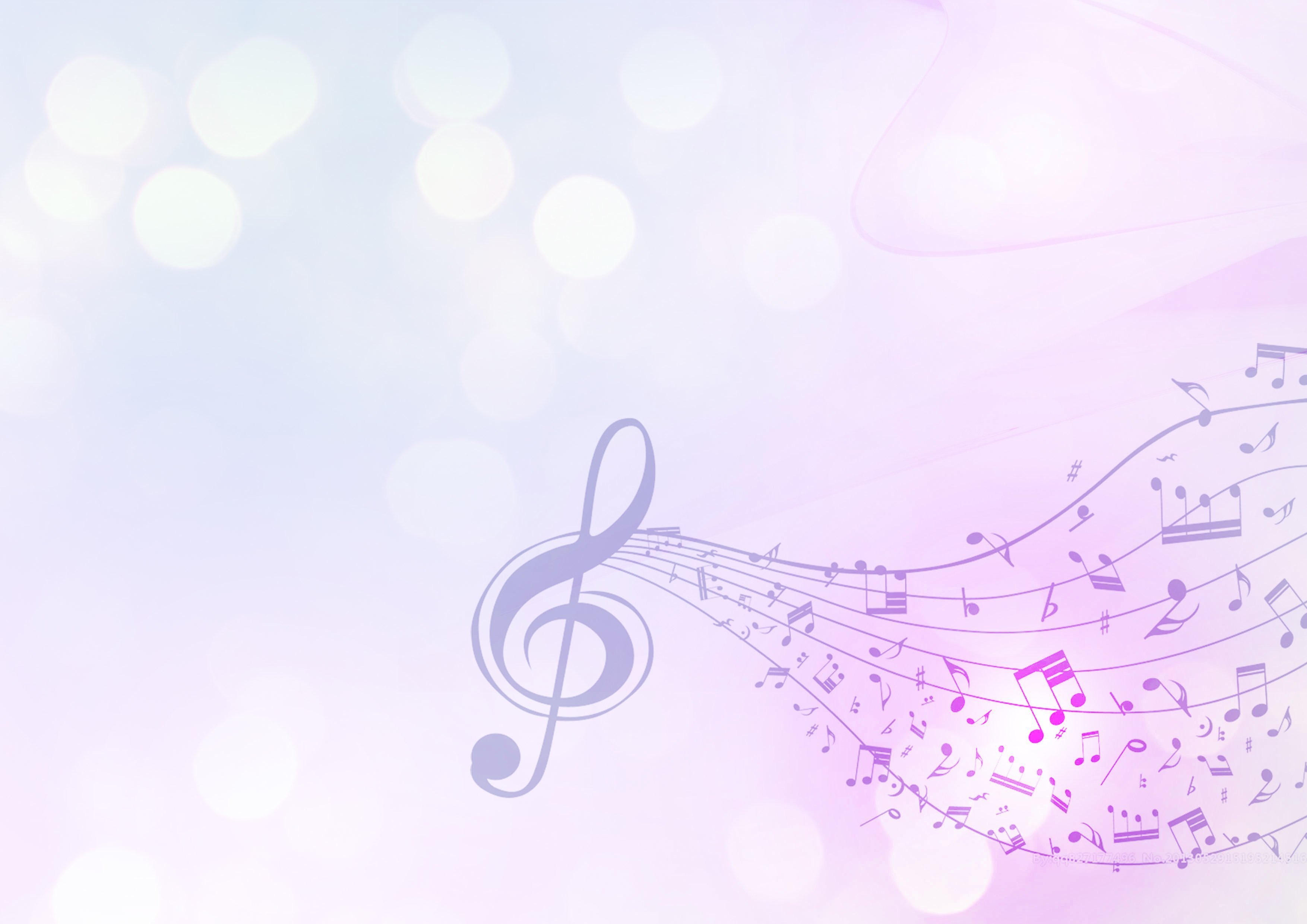 Для оздоровления организма  музыкотерапевты  советуют слушать:
Звон колоколов и колокольчиков.
М.Мусоргский, опера «Борис Годунов» - сцена коронования.
С.Рахманинов, 2-ой концерт.   Ростовские колокольные звоны.
При многих соматических заболевания, язве желудка, а также для положительного воздействия на психику: Произведения В.Моцарта.
При язвенных болезнях желудка и гастрите – сонаты Л.Бетховена.
Снимают раздражительность и нервные напряжения:
Л.Бетховен, Лунная соната. П.И.Чайковский, Времена года. П.И.Чайковский, Сентиментальный вальс. Песни М.Таривердиева и А.Пахмутовой.
Полное расслабление
Д.Шостакович, «Вальс» к к/ф «Овод», Г.Свиридов, «Романс» к повести «Метель»
Снимают зажатость, заторможенность, повышают творческий импульс: И.Дунаевский, «Марш» к к/ф «Цирк». А.Хачатурян, «Танец с саблями».
Поднимает давление:   Мендельсон «Свадебный марш»
Снижает давление:  П.И.Чайковский «Лебединое озеро»
Э.Григ «Пер Гюнт».
Тонизирующее, бодрящее действие:   Брамс, «Венгерский танец».
Монти «Чардаш».
Снимает головную боль:  Огинский «Полонез»,
Л.Бетховен, «К Элизе»
Приятного прослушивания  
для Вашего здоровья!
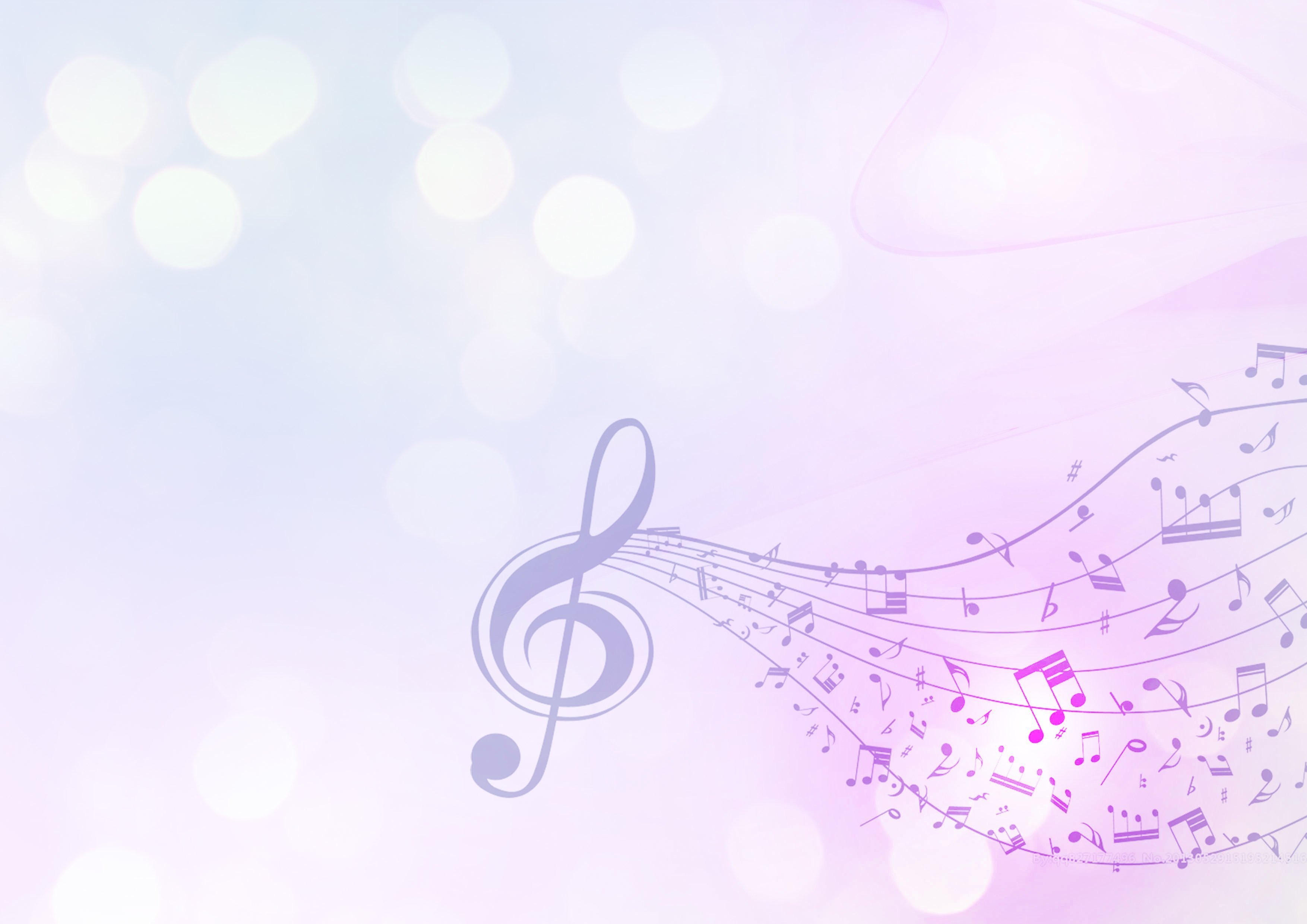 «Пение - уникальная дыхательная гимнастика».
Задумывались ли вы над тем, как вы дышите? Часто ли вы прислушиваетесь к своему дыханию? И если мы взрослые люди не задумываемся над этим вопросом, то маленький человечек и вовсе не проявляет никакого интереса к своему дыханию. Если у ребенка ослабленное дыхание, то оно не дает ему полностью проговаривать фразы, правильно строить предложения, даже петь песни – приходится вдыхать воздух чаще.
Дети любят петь и охотно поют. Пение положительно влияет на здоровье и развитие ребенка: активизирует умственные способности, развивает эстетическое и нравственное представление, слух, память, речь, чувство ритма, внимание, мышление, укрепляет лёгкие и весь дыхательный аппарат. При соблюдении гигиенических условий, то есть при проведении занятия в проветренном  чистом помещении, пение способствует развитию и укреплению лёгких и всего голосового аппарата. По мнению врачей, пение является лучшей формой дыхательной гимнастики.
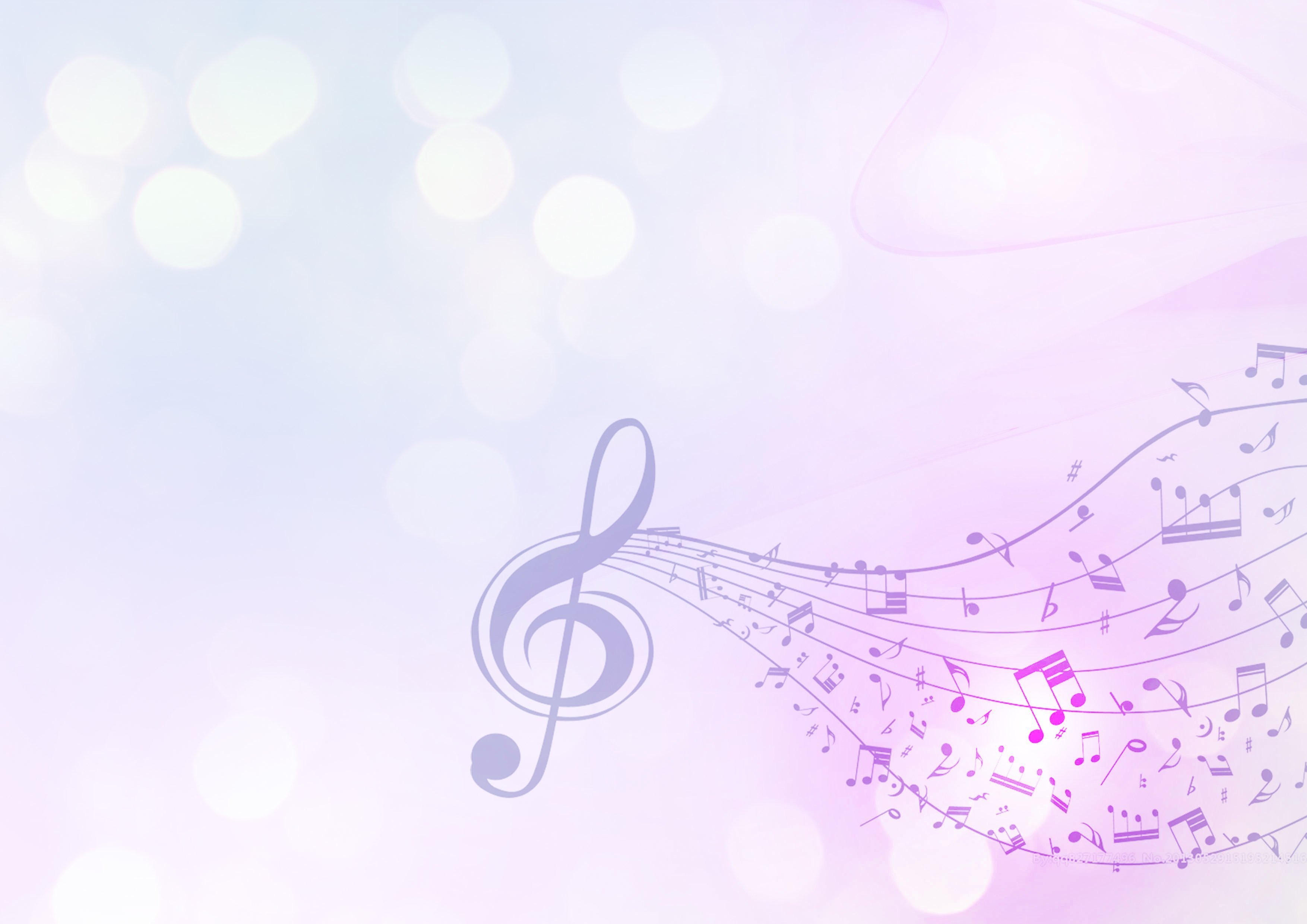 Искусство пения – это и есть, прежде всего, правильное дыхание, которое и является одним из важнейших факторов здоровой жизни.   Давно известно, что пение является одним из лучших дыхательных упражнений: тренируется дыхательная мускулатура, диафрагмальное дыхание, улучшается дренаж бронхов, увеличивается жизненная емкость легких.  
Пение с предшествующей дыхательной гимнастикой оказывает на детей психотерапевтическое и даже лечебное воздействие: положительно влияет на обменные процессы, способствуют восстановлению центральной нервной системы. улучшает дренажную функцию бронхов, восстанавливает нарушенное носовое дыхание, исправляет развившиеся в процессе заболеваний различные деформации грудной клетки и позвоночника.
Основные правила при выполнении дыхательной гимнастики: вдох через нос - плечи не поднимать; - выдох должен быть длительным и плавным.
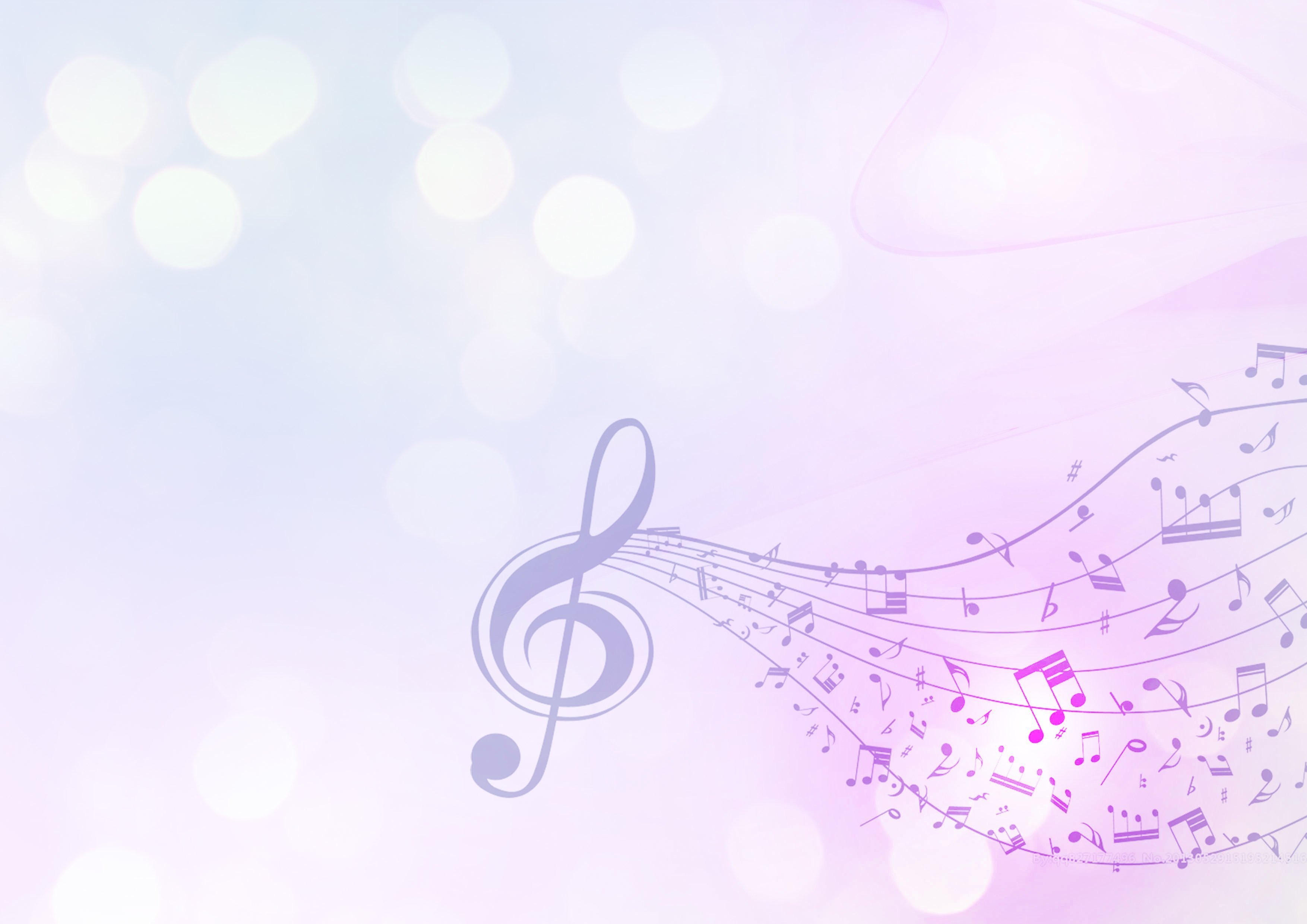 Дыхательные упражнения игрового характера для детей 5-6 лет.

 Упражнение «Ходьба».
Встать прямо, голову не опускать, ноги вместе, плечи опущены и отведены назад, грудная клетка развёрнута. Проверить осанку. Обычная ходьба; ходьба на носках; ходьба на пятках; ходьба на наружном своде стопы. Повторить все виды ходьбы, меняя направление движения по залу. Следить за осанкой. Продолжительность ходьбы 40-60 с. Взрослый говорит стихи, направляя ими детей на нужные движения:  
                  Мы проверили осанку
                  И свели лопатки.
                  Мы походим на носках,
                  Мы идём на пятках,
                  Мы идём, как все ребята,
                  И как мишка косолапый (стихи Е. Антоновой -Чалой).
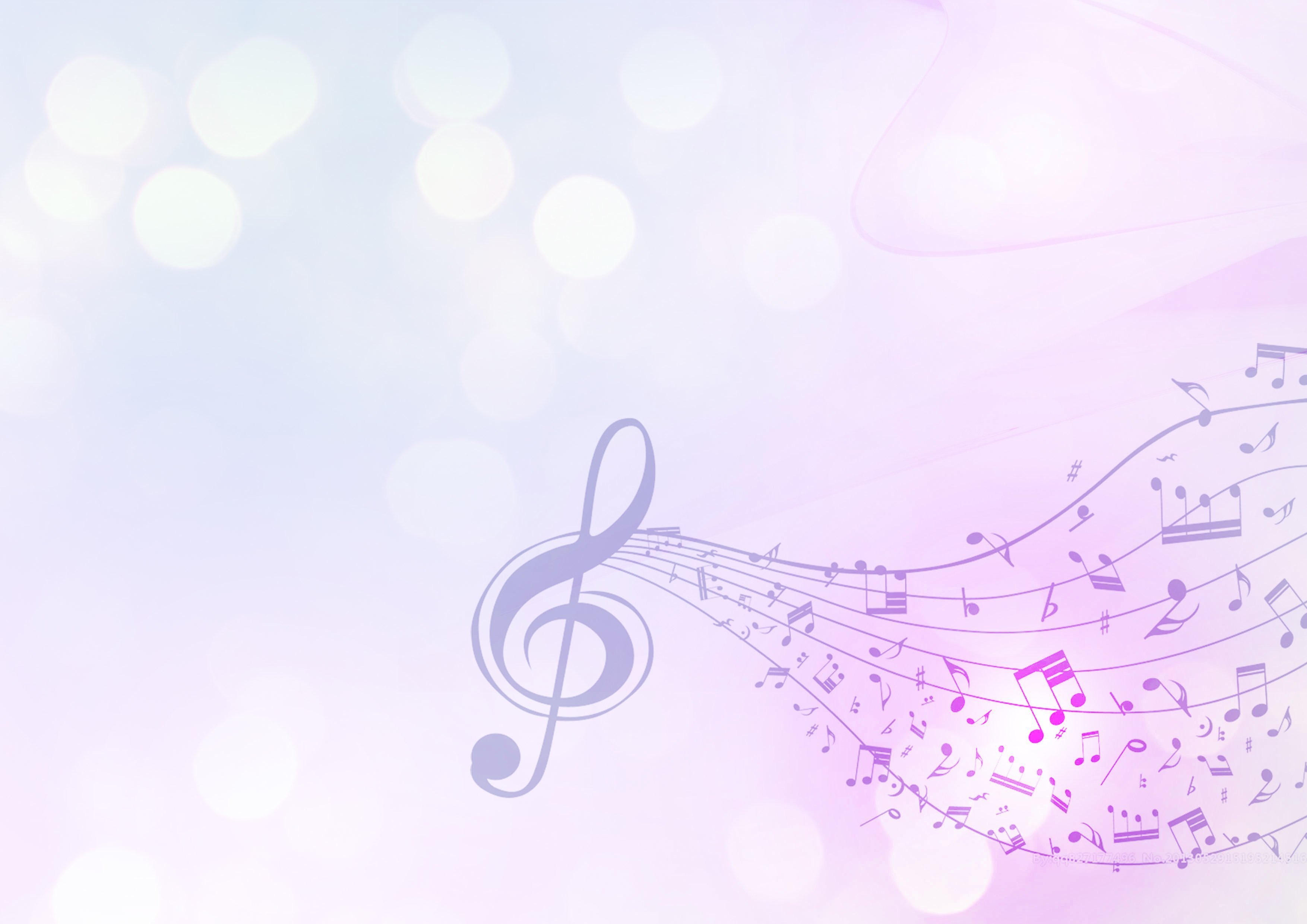 Упражнение «Куры».
Дети стоят, наклонившись пониже, свободно свесив руки-«крылья» и опустив голову. Произносят «тах-тах-тах», одновременно похлопывая себя по коленям – выдох, выпрямляясь, поднимают руки к плечам – вдох.
Повторить 3-5 раз:
                  Бормочут куры оп ночам,
                  Бьют крыльями тах-тах (выдох),
                  Поднимем руки мы к плечам (вдох),
                  Потом опустим – так (стихи Е. Антоновой - Чалой).
Упражнение «Самолёт».
Дети стоят. Развести руки в стороны ладонями кверху. Поднять голову вверх – вдох. Сделать поворот в сторону, произнося «жжж…» - выдох; стать прямо, опустить руки – пауза.
Повторить 2-4 раза в каждую сторону:
                  Расправил крылья самолёт,
                  Приготовились в полёт.
                  Я направо погляжу:
                  Жу-жу-жу.
                  Я налево погляжу:
                  Жу-жу-жу  (стихи Е. Антоновой-Чалой
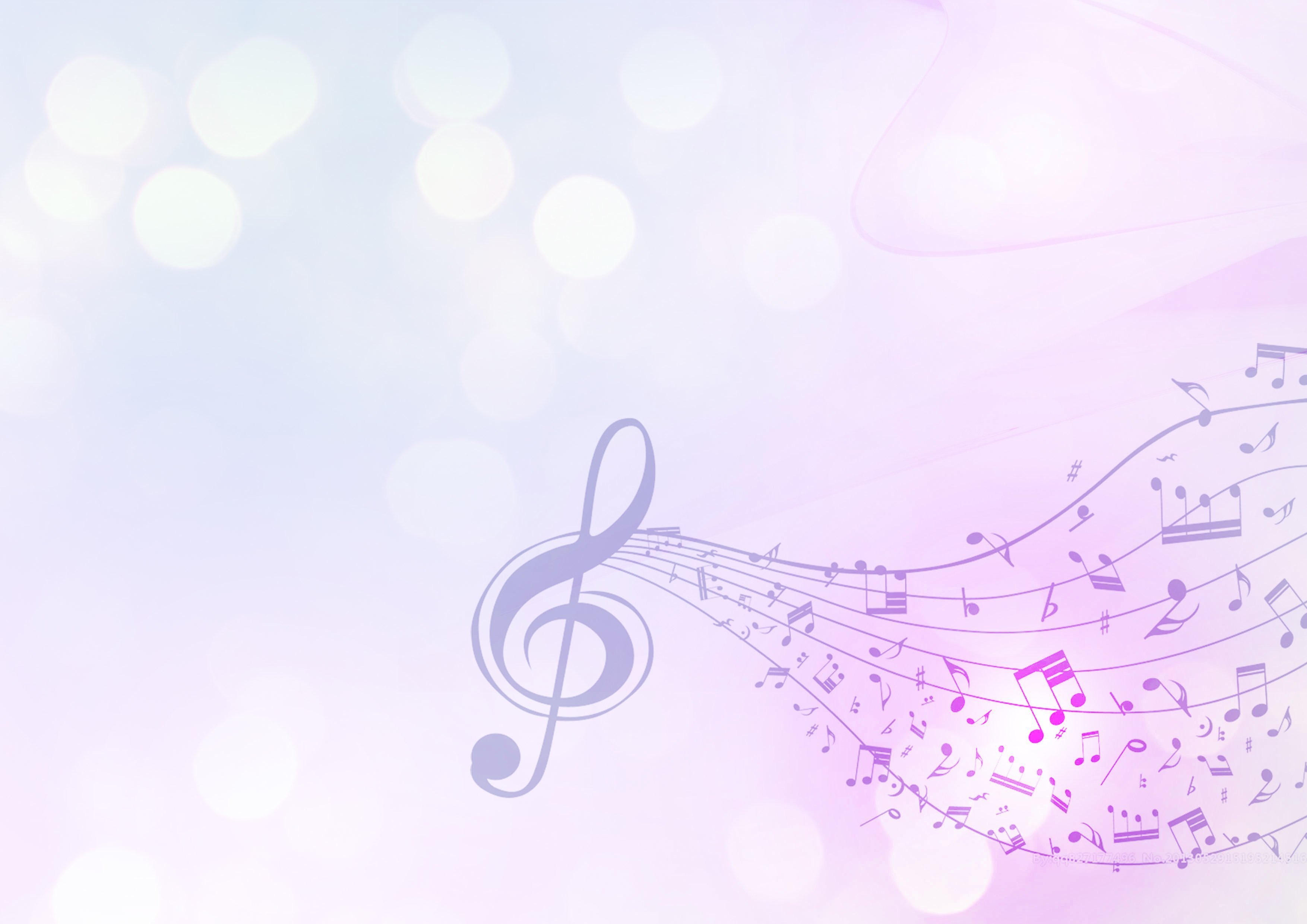 Упражнение «Дом маленький, дом большой».
Дети стоят. Присесть, обхватив руками колени, опустить голову – выдох с произнесением звука «ш-ш-ш» («у зайки дом маленький»). Выпрямиться, встать на носки, поднять руки вверх, потянуться, посмотреть на руки – вдох («у медведя дом большой»). Ходьба по залу: «Мишка наш пошёл домой, да и крошка заинька».
Повторить 4-6 раз:
                  У медведя дом большой,
                  А у зайки – маленький.
                  Мишка наш пошёл домой
                  Да и крошка заинька (стихи Е. Антоновой-Чалой).
Упражнение  «Подуем на плечо».
Дети стоят, руки опущены, ноги слегка расставлены. Повернуть голову налево, сделать губы трубочкой – подуть на плечо. Голова прямо – вдох. Голову вправо – выдох (губы трубочкой). Голова прямо – вдох носом. Опустить голову, подбородком касаясь груди, - вновь сделать спокойный, слегка углублённый выдох. Голова прямо – вдох носом. Поднять лицо кверху и снова подуть через губы, сложенные трубочкой.
Повторить 2-3 раза:
                  Подуем на плечо,                              
                  Подуем на другое.
                  Нас солнце горячо
                  Пекло дневной порой.
                  Подуем на живот,
                  Как трубка станет рот.
                  Ну а теперь на облака
                  И остановимся пока. (стихи Е. Антоновой -Чалой).
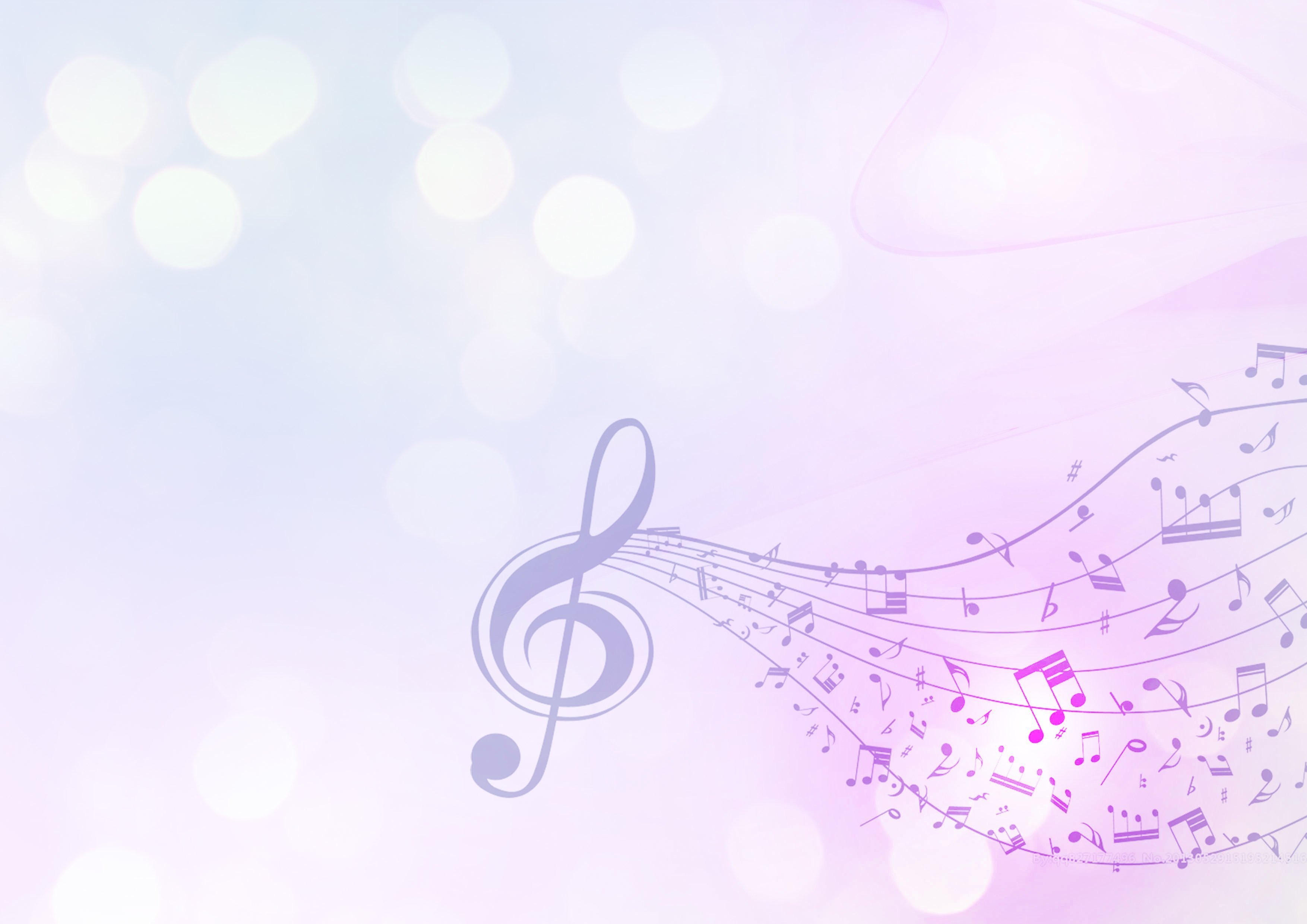 ВСЕМ НАМ ВЕСЕЛО ЖИВЕТСЯ!
Международный женский день 8 марта - это замечательный праздник, который наполняет мир добрыми улыбками, искренними признаниями в любви нашим мамам, бабушкам, сестрам. Нет ничего лучше на этом свете ласкового прикосновения материнских рук, их мудрого доброго слова. Они создают уют в доме, наполняют жизнь своих родных и близких любовью, несут красоту и нежность, согревают душевным теплом, делятся своим позитивом и вдохновляют на победы.      Мероприятия, посвященные этому первому весеннему празднику, в ДОУ № 6 прошло в торжественной и радостной атмосфере.
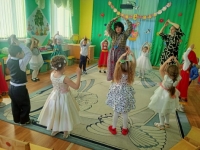 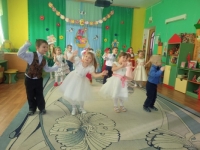 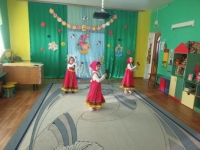 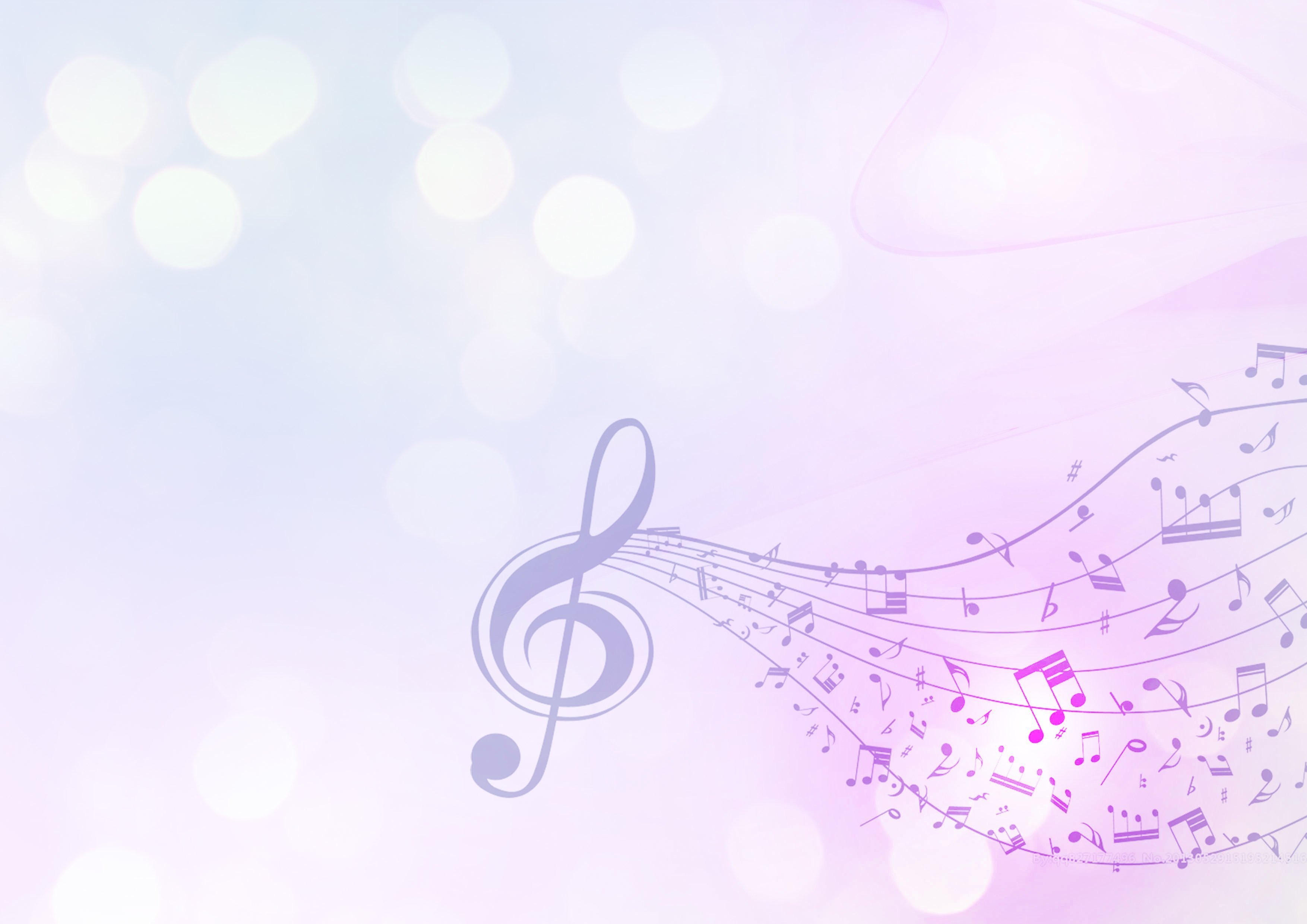 ДЕНЬ ПОБЕДЫ
 В нашем ДОУ праздники, посвященные Дню Победы, прошли 5 и 6 мая 2022 г. Их  участниками стали дети средней, старшей  и подготовительной группы.  Праздники были подготовлены с целью формирования у детей знаний о Великой Отечественной войне, обогащения знаний дошкольников об истории своей страны, развития творческих способностей детей, воспитания чувства гордости за героизм нашего народа, воспитания устойчивого интереса к армии.
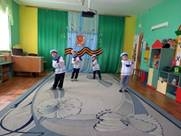 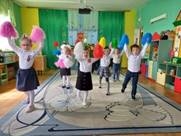 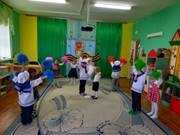 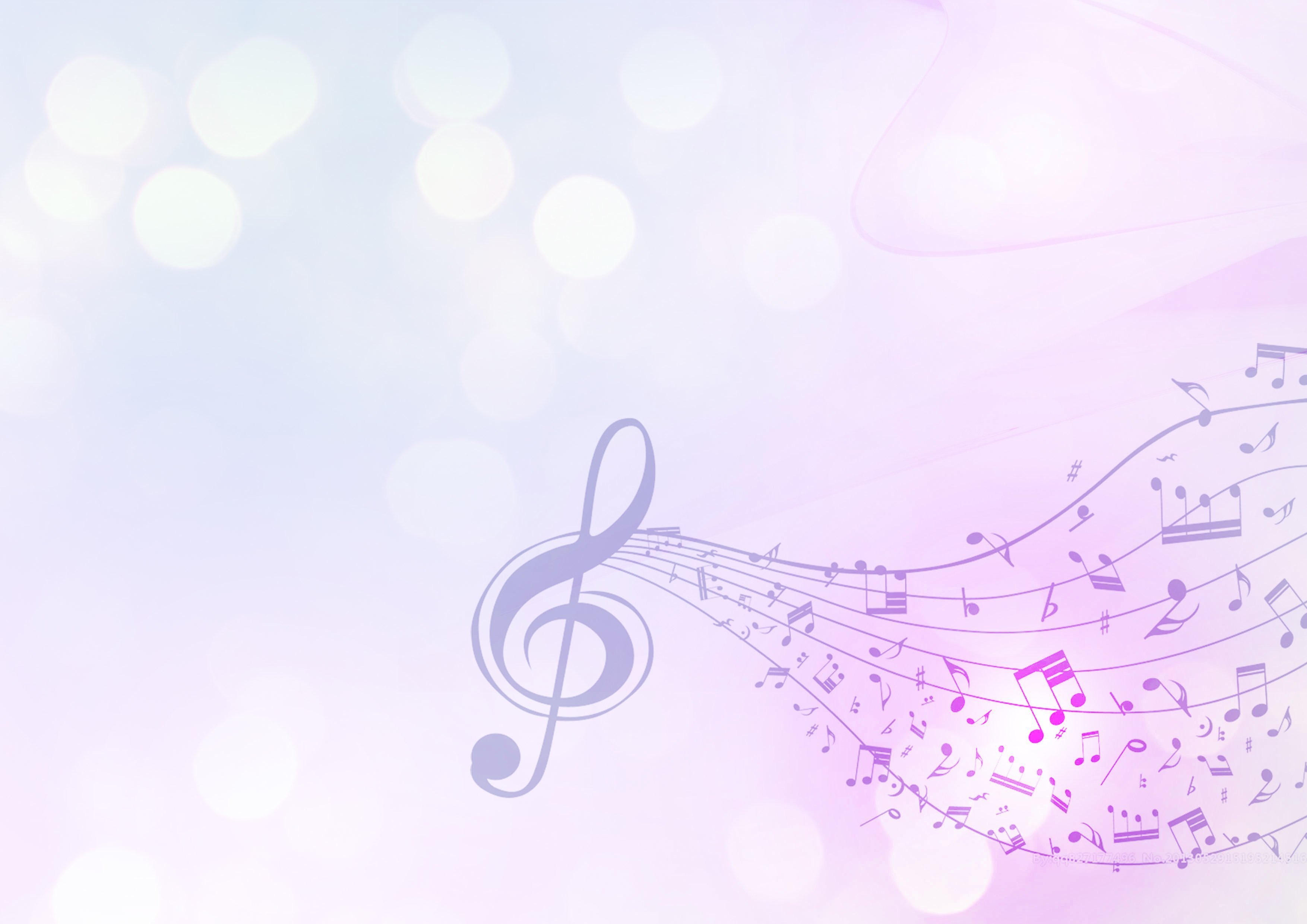 До свидания, любимый детский сад!
        Выпускной — это одинаково волнительное событие для детей, родителей и всех сотрудников детского сада.  Это символ окончания прекрасной детской  поры.  Это особое событие для каждого ребенка и его родителей, первая ступенька во взрослую жизнь, это как «порог», который надо переступить из детства во взрослую школьную жизнь. Радостно педагогам от того, что их воспитанники переходят на новую жизненную ступеньку, а грустно – что приходится расставаться с такими милыми, уже ставшими родными ребятами.
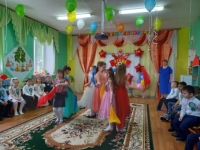 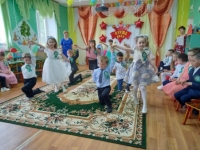 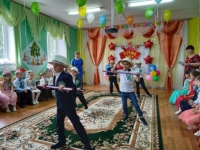